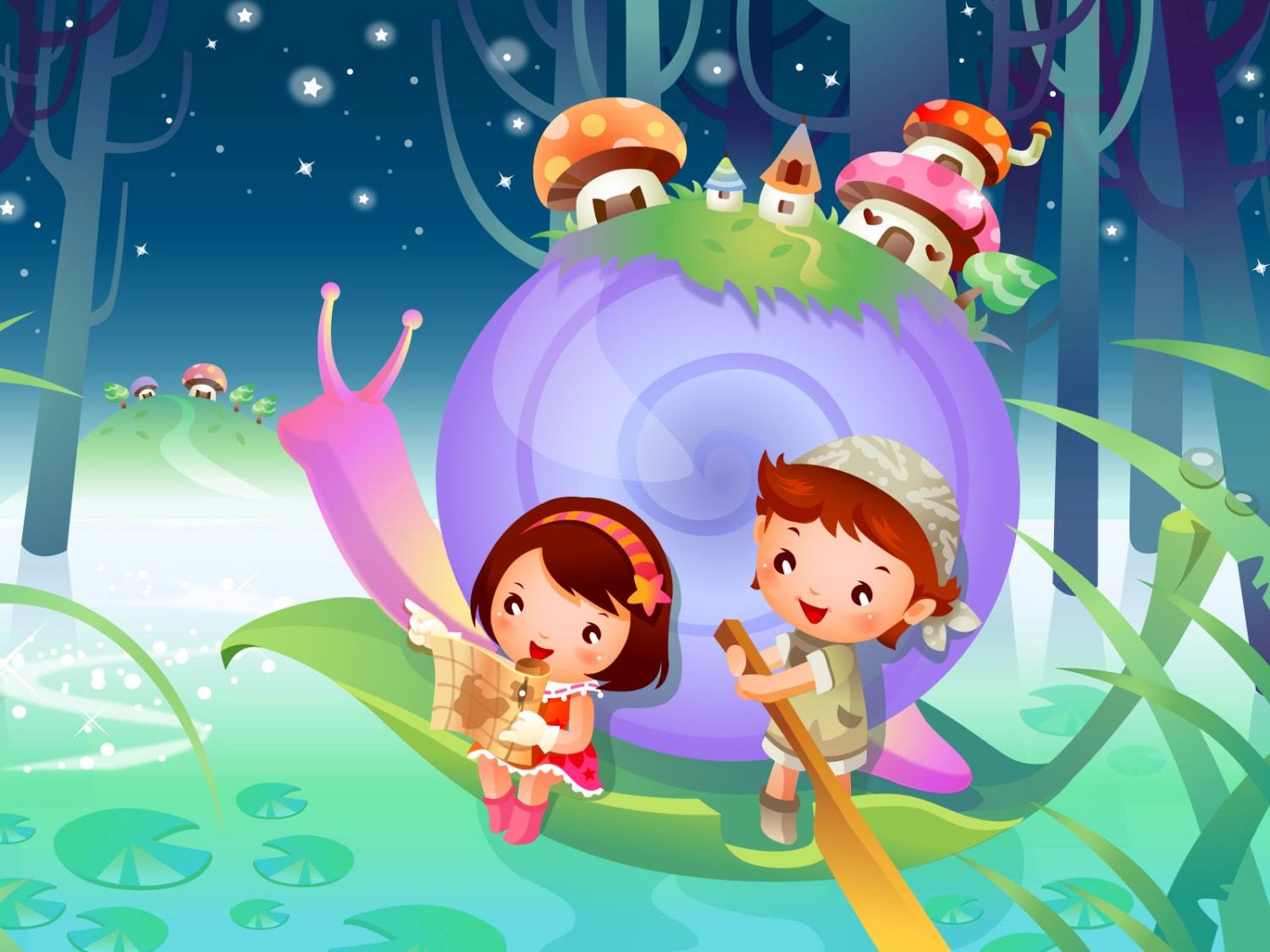 В ГОСТЯХ У СКАЗКИ
РАЗМИНКА
РАЗМИНКА
РАЗМИНКА
РАЗМИНКА
РАЗМИНКА
УГАДАЙ СКАЗКУ
УГАДАЙ СКАЗКУ